Молодой педагог и инновации в образовательной организации Траектория развития профессионала
Педагогический практико-ориентированный проект
 «На ступенях роста»
Кириши
2016
Карьера
«Российский энциклопедический словарь»

Продвижение в какой-либо сфере
Достижение известности, славы, выгоды
Обозначение рода занятий, профессий
«Русский толковый словарь»


Достижение успеха, видного положения в обществе, продвижение в какой-то деятельности
Вертикальная карьера 
Должностное продвижение, рост по служебной лестнице. 
Это интуитивно и логически наиболее понятный вид карьеры. Успехи человека при переходе на очередную и более высокую ступень карьерной лестницы  отражаются на росте материального благосостояния.
Горизонтальная карьера 
Профессиональное продвижение. Профессиональная карьера - это активные действия к достижению успехов в профессиональной деятельности. Она тесно связана с профессиональным ростом и мастерством.
Может быть не сразу понятна тем,         кто только начинает трудовой путь. Она менее очевидна, чем вертикальная, но доступна большему кругу людей.
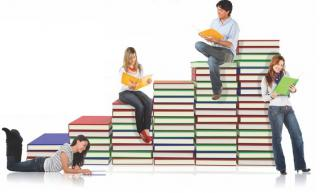 Горизонтальная карьера учителя

Термин появился в литературе по управлению образованием в 1990-х годах: «Горизонтальная карьера учителя» - рост уровня профессиональной компетентности специалиста «на рабочем месте»; в этих условиях не происходит смены функционала и должность у специалиста остается той же – «учитель», однако, оставаясь в должности учителя, специалист совершенствует качество собственной деятельности бесконечно; направления совершенствования многообразны - разработка новых технологий, методик, курсов, учебников и УМК, публикации в профессиональных журналах, участие в исследованиях научных кафедр, конкурсах профессионального мастерства, подготовка и защита диссертации.
Горизонтальная карьера может сопутствовать карьере вертикальной. Работа над своим профессиональным развитием, познание всех тонкостей образовательного процесса могут стать трамплином для прыжка вверх по карьерной лестнице. Двигаясь по горизонтали, работник расширяет свой профессионализм, становясь, таким образом, более конкурентоспособным на рынке труда.
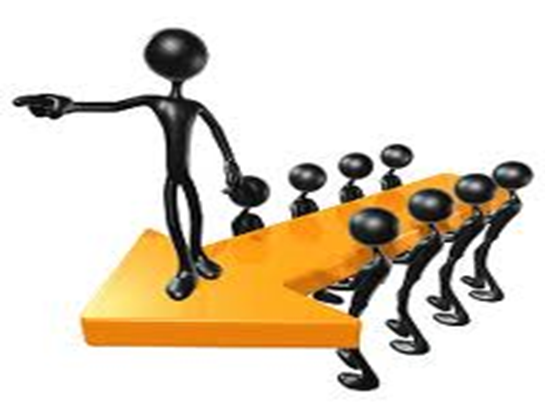 Любой рост - вертикальный или горизонтальный - связан с личностным развитием и получением знаний. Поэтому не стоит бояться конкурсов, курсов, семинаров, дипломов и сертификатов.
В любом случае, если работник хочет расти горизонтально, ему не избежать дополнительной ответственности и обязанностей. А значит, на первых порах ему потребуется и рост вверх - начав трудиться молодым специалистом, сложно расти куда-то, кроме как вверх.
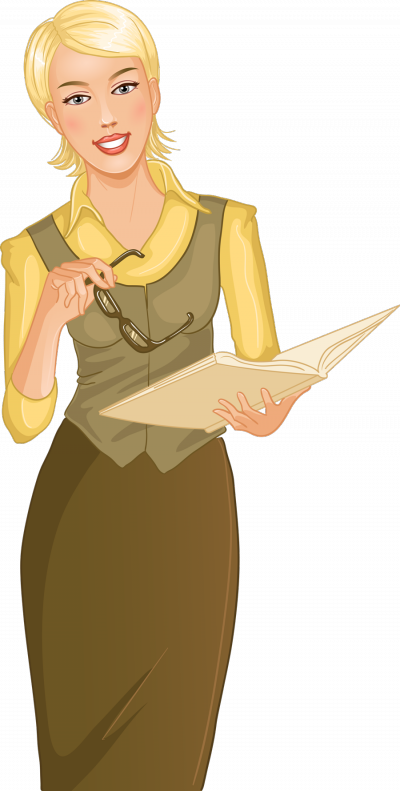 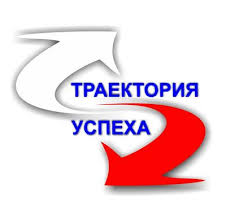 Индивидуальная траектория развития профессиональной компетенции - это персональный путь творческой реализации личностного потенциала каждого педагога в образовании, смысл, значение, цель и компоненты каждого последующего этапа осмыслены, обоснованы и логически взаимосвязаны.
Правильное построение собственной педагогической карьеры является одним из механизмов предотвращения эмоционального выгорания педагога.
«Тому, у кого нет цели, каждый ветер попутный»народная мудрость
Найти свой маршрут – вот важная задача профессионального развития. Учителю необходимо владеть навыками проектирования собственного развития, использование которых приведет к целенаправленному выбору модели и содержания собственного повышения квалификации
Индивидуальная образовательная траектория педагога как инновационная модель его профессионального развития
Внешние образовательные ресурсы
Внутренние ресурсы
Самообразование
Взаимообучение
«Обучая других, совершенствуюсь сам»
Индивидуальная образовательная траектория помогает педагогу выстраивать индивидуальный образовательный путь с учетом его склонностей, интересов, помогает ему сделать осознанный выбор, дает возможность систематизировать и оптимизировать данную деятельность, вырабатывает иммунитет к профессиональной стагнации, устойчивую потребность в развитии.